8 классалгебра
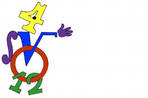 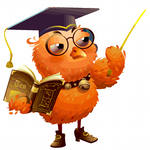 Алгебраические дроби
4. Сложение и вычитание алгебраических дробей 
с  разными знаменателями
(уроки  11 - 13).
26.06.2011
Кравченко Г. М.
1
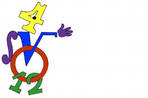 Цели:
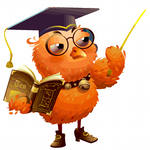 Повторить правила сложения и вычитания  числовых дробей с разными знаменателями;
Изучить правила сложения и вычитания  алгебраических  дробей с разными знаменателями.
26.06.2011
Кравченко Г. М.
2
Вспомним! 
Правила сложения и вычитания  числовых дробей
 с разными знаменателями
При вычитании и сложении дробей с разными знаменателями:
Привести дроби к наименьшему общему знаменателю (НОЗ).
а) Найти НОК знаменателей (это и  есть НОЗ).
б) Найти для каждой дроби дополнительный множитель (разделить НОЗ на знаменатель дроби).
в) умножить числитель и знаменатель каждой дроби на ее дополнительный множитель.
2. Сложить или вычесть дроби.
26.06.2011
Кравченко Г. М.
3
Примеры:
2
3
2
3
26.06.2011
Кравченко Г. М.
4
Изучение новой темы
Над алгебраическими дробями можно  осуществлять  преобразования  аналогичные  тем, которые указали 
для обыкновенной дроби.
Вспомним!
Как привести алгебраические дроби к наименьшему 
общему знаменателю?
5
2
26.06.2011
Кравченко Г. М.
5
4а²b
3
26.06.2011
Кравченко Г. М.
6
Х - 3
Х+3
26.06.2011
Кравченко Г. М.
7
Алгоритм выполнения действий сложения и 
вычитания алгебраических дробей 
с разными знаменателями:
1. Знаменатели дробей разложить на множители.
2. Найти наименьший общий знаменатель для дробей.
3. Привести все дроби к найденному знаменателю.
4. Сложить или вычесть дроби согласно правилу
сложения и вычитания дробей с одинаковыми 
знаменателями.
26.06.2011
Кравченко Г. М.
8
Рассмотрим пример 1:
1. Знаменатели дробей разложить на множители.
2а +1
2. Найти наименьший общий знаменатель для дробей
а(2а +1)(2а -1).
а
3. Привести все дроби к найденному знаменателю.
26.06.2011
Кравченко Г. М.
9
4. Сложить дроби по правилу сложения  дробей с 
 одинаковыми знаменателями.
26.06.2011
Кравченко Г. М.
10
Рассмотрим пример 2:
1. Знаменатели дробей разложить на множители.
ху – х – 4у + 4 =
х(у – 1) – 4(у – 1) =
(у – 1)(х – 4.)
(у – 1)(х – 4)
2. Наименьший общий знаменатель для дробей:
3.Выполним преобразования:
1
1
х + 4;
1
1
26.06.2011
Кравченко Г. М.
11
Ответить на вопросы:
Назвать правила сложения и вычитания  числовых дробей с разными знаменателями.
2. Назвать алгоритм сложения
 и вычитания  алгебраических
 дробей с разными знаменателями.
26.06.2011
Кравченко Г. М.
12